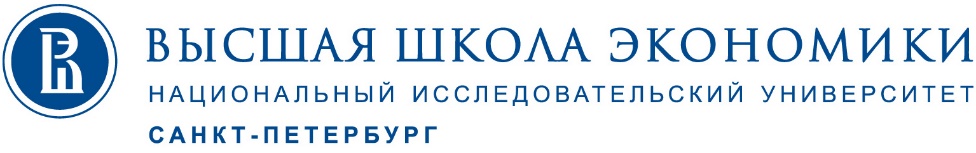 ОТЧЕТ ОБ ИТОГАХ ДЕЯТЕЛЬНОСТИ
ЗА 2015-2016 УЧЕБНЫЙ ГОД
и ПРИОРИТЕТНЫЕ НАПРАВЛЕНИЯ 
НА 2016-2017
С.М. Кадочников
директор
Доклад на Ученом Совете НИУ ВШЭ – Санкт-Петербург
22 сентября 2016 года
Содержание
НИУ ВШЭ – Санкт-Петербург в рейтингах
Ключевые достижения и реализация планов 2015-2016
Образование
Довузовская работа
Дополнительное профессиональное образование
Наука и прикладные исследования
Интернационализация
Инновационное предпринимательство
Партнерства
Выпускники и развитие карьеры
Репутация и продвижение
Внеучебная работа
Кадры 
Инфраструктура
Финансы
Приоритетные проекты 2016-2017
1
Рейтинги
и внешняя оценка деятельности
НИУ ВШЭ в международных рейтингах
QS World University Rating 2016: 411-420 место
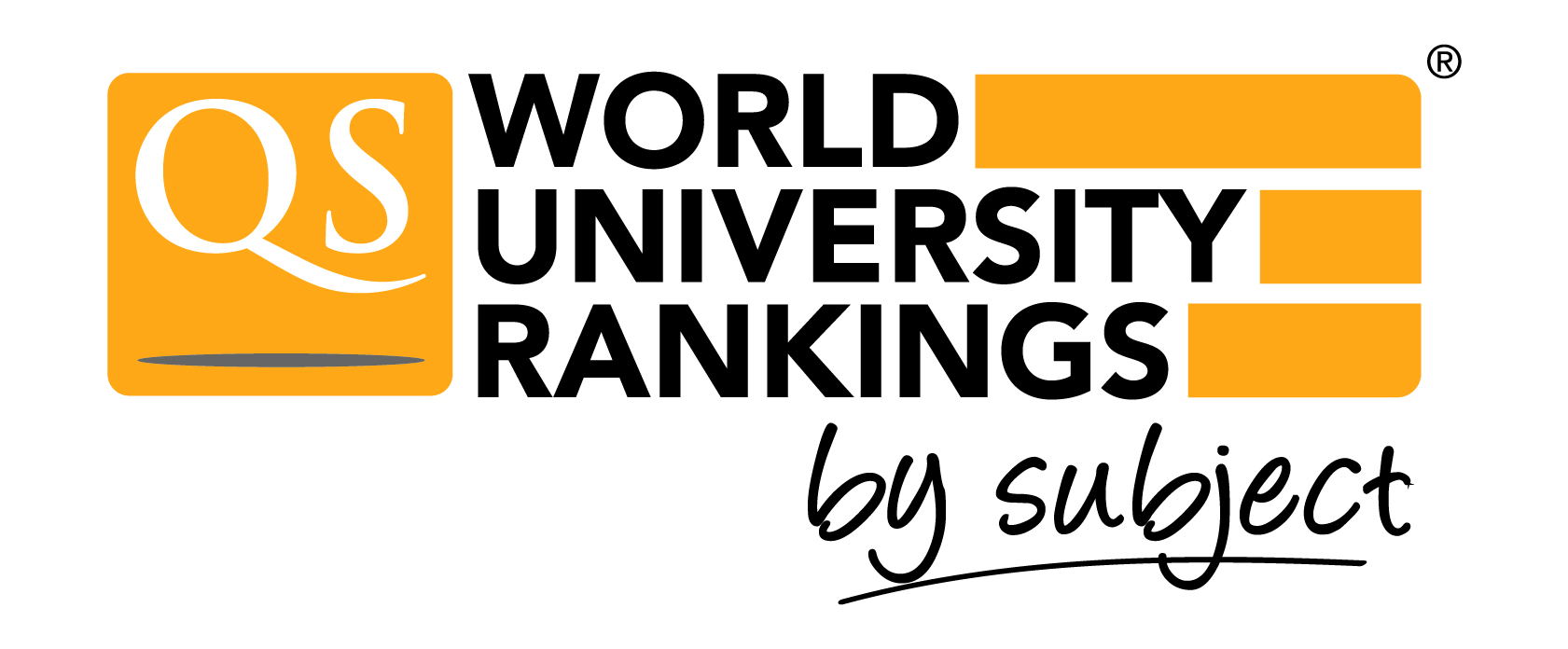 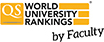 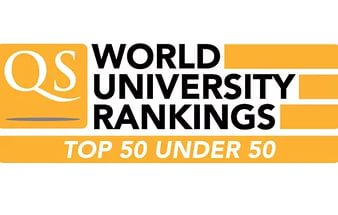 Мониторинг эффективности вузов 2016
Качество бюджетного приема в государственные вузы РФ 2016*
* В рейтинге вузов с объемом бюджетного приема более 300 человек
Позиции НИУ ВШЭ – Санкт-Петербург                   в соответствии со средними баллами ЕГЭ*
*3 место среди вузов социально-экономического профиля
2
Ключевые достижения 
и реализация планов 
2015-2016
Образование: ключевые показатели
* Оценочно
Портфель ОП бакалавриата
Портфель ОП магистратуры
Показатели качества учебного процесса
Результаты экзамена IELTS
Результаты конкурса 
«Лучший преподаватель»
Показатели реализации проекта «Учебные ассистенты»
Образование: реализация планов 2015-2016
Выполнено:
Подготовка к открытию двух новых бакалаврских образовательных программ на английском языке на базе существующих русскоязычных программ (Социология, Политология)

Подготовка к открытию одной магистерской программы на английском языке (Финансы) на базе существующей

Открытие магистерских программ «Анализ больших данных в бизнесе, экономике и обществе» и «Гражданское и коммерческое право»

Приоритетное внимание к обновлению преподавательского состава, в том числе международному рекрутингу по направлениям Менеджмент, Финансы, Политология, Социология

Разработка и подготовка к открытию образовательной программы РКИ (с отдельным набором) по изучению русского языка и культуры (Russian Studies Program)
Образование: реализация планов 2015-2016
Выполнено частично:
Подготовка к открытию образовательных программ второго высшего образования: открыты 2 из 4-х программ: Финансы, Юриспруденция 

Приоритетное внимание при развитии новых партнерств для обеспечения программ стажировок и обменов в зарубежных университетах по следующим программам: 
бакалавриат по Востоковедению и африканистике
бакалавриат по Менеджменту

Активное внедрение инструментов интеграции науки и образования в образовательные программы: сделаны первые шаги по интеграции исследовательской инфраструктуры                   с аспирантурой, необходимо усилить работу в данном направлении в магистратуре

Подготовка к открытию как минимум трех программ двойных дипломов: 
Магистратура «Финансы» с UCL
Магистратура по Экономике с Университетом Экс-Марсель
Магистратура по Политологии

Проработка перспектив открытия программ двойных дипломов со следующими вузами: King’s College (Лондон, Великобритания); Fudan University (Шанхай, Китай); University of Torino (Турин, Италия)

Проработка перспектив открытия программ двойных дипломов, стратегических партнерств для ряда ОП бакалавриата и магистратуры

Проработка перспектив расширения направлений подготовки, в частности, по направлениям Медиакоммуникации, Дизайн
Качество приема в НИУ ВШЭ Санкт-Петербург
Средний балл зачисленных
Структура поступивших
Географическая структура 
Зачисленных, чел.
Ключевые мероприятия довузовского блока
Довузовский блок: реализация планов
Выполнено:
Внедрены модели массовых мероприятий по продвижению ценностей социально-экономического образования. Рост числа участников Дней открытых дверей ВШЭ на  - 69%, Рост числа участников  Дней НИУ ВШЭ – на 75%.

Расширен перечень олимпиад и конкурсов, курируемых НИУ ВШЭ. Увеличилось число студентов, поступивших в НИУ ВШЭ на основе ЕГЭ и состава портфолио.  

Создана вариативная  программа повышения качества обществоведческого образования; внедрены формы дистанционной,  методической и информационной  поддержки мероприятий для учителей и учащихся. 12.000 участников социальных сетей «Питерская Вышка», Абитуриент НИУ ВШЭ- Санкт-Петербург, 400 участников тематических и цикловых мероприятий.

Увеличено число преподавателей и студентов, участвующих в программах довузовского блока. 

Количество участников конференции школьников увеличено в 2 раза. В формы подготовки к конференции включились более 200 учащихся из 13  регионов России.

Конгресс учителей общественных дисциплин СЗФО РФ 2015-2016: 261 человек, 16 регионов.

Не удалось:
Организовать новые формы работы с родительской аудиторией.
Реализовать взаимодействие  с образовательными учреждениями  Ленинградской области.
Внедрить новые дистанционные формы работы с образовательными учреждениями.
ДПО: Динамика доходов в 2015-2016
Доходы ИДПО по типам программ, тыс. руб.
Доходы ИДПО по источникам, тыс. руб.
ДПО: Ключевые   достижения  в 2015-2016
Разработаны и открыты программы с высокой добавленной стоимостью:
Программы формата «Master in Strategy  and Management»
Программы формата корпоративный мини MBA для  Группы «ФосАгро» ОА «Апатит» - программа «Развитие управленческих компетенций»;  для компании «Лента» - программа с использованием дистанционных образовательных технологий «Лента Лидер 2.0».
Программа «Логистика и управление цепями поставок» для Группы «Илим»

Реализованы программы, ориентированные на формирование и развитие проектных команд по крупным проектам социально-экономического развития территорий: 
ОАО «Технопарк Санкт-Петербурга» - проведение семинаров по вопросам кластерного развития;
Обучение в рамках Президентской программы подготовки управленческих кадров  руководителей, реализующих проекты развития порта «Бронка», ж/д узла «Южный Парк», электрической подстанции  «Невская Губа» 
Реализовано 10 государственных контрактов и 13 корпоративных договоров на повышение квалификации сотрудников компаний

Открыты программы профессиональной переподготовки: (1) Управление персоналом, (2) Маркетинговые технологии в управлении компанией, (3) Бренд-менеджмент, (4) Управление рисками в компаниях и финансовых институтах

Произведен редизайн базового пакета программ профессиональной переподготовки и повышения квалификации по следующим направлениям:
Экономика и управление предприятием
Логистический менеджмент
Финансовый менеджмент

Развитие компетенций в сфере технологий форсайта: проект ООО «Газпромгеологоразведка»

Выход  на  федеральный уровень   конкурсов: успешное участие с  ФЦП «Русский  язык»  на 2016-2020,  получение  гранта на  проведение    серии  школ-семинаров  «Эволюция социально-экономического                     и гуманитарного   образования   в  России»   на   зарубежных   площадках
Бухгалтерский учет, анализ и аудит
Президентская программа «Стратегическое развитие компании»
Оценка стоимости предприятия (бизнеса)
ДПО: реализация планов 2015-2016
Выполнено: 
Внедрение практики сертифицированных дополнительных образовательных программ 
Программа ПК в партнерстве с компанией «1С»
Разработана программа «Проектирование бизнес архитектуры компании с использованием ПО Business Studio»
Master in Strategic Logistics Management, которая служит подготовкой сдаче экзаменов на получение сертификата Европейского сертификационного комитета по логистике уровня ES Log 
Ведется работа по получению статуса Global Registered Education Provider (Global REP),  дающего право реализации учебных программ в области Проектного Менеджмента от имени Project Management Institute (PMI)
Подготовка к открытию MBA в ближайшие два года 

Выполнено частично:
Приоритетная  разработка и открытие программ высокой добавленной стоимости, в том числе:
программ профессиональной переподготовки Master in: Реализованы программы в рамках корпоративного мини МВА в сети гипермаркетов «Лента», ОАО «Фосагро»
программ, ориентированных на формирование и развитие проектных команд по крупным проектам социально-экономического развития территорий: Реализована программа с ОАО «Технопарк Санкт-Петербурга», в рамках Президентской программы подготовки управленческих кадров разработан проект «Стратегическое развитие порта «Бронка», концепция строительства ж/д узла «Южный Парк», «Строительство электрической подстанции 110\20 кВ «Невская Губа»
программ, ориентированных на тематику БРИКС
Формирование   Экспертно-методического  совета  по   ДПО
УЦПР: динамика  поступлений от приносящей доход деятельности, млн руб.
21
УЦПР: ключевые  достижения
Выполнено:
Реализация   в  полном  объеме   госзадания   Минобрнауки   России,   а также подготовка 
предложений по расширению целевой аудитории госзадания в части привлечения новых категорий слушателей 
Гармонизация организационных и бизнес-процессов в УЦПР с общеуниверситетскими, включая  требований к  ППС,  унификацию систем учета, регламентирующих процедур, финансовой отчетности,  систем   закупок,  ведения   документооборота,  ИТ –обеспечения,  персональные  страницы и корпоративные   адреса и т.д. 
Проведение выборочного аудита  нормативно-правовой и финансовой  деятельности УЦПР с выработкой предложений по    устранению  выявленных   недостатков
Оптимизация  расходов,  включая  сокращение  численности штата,  оганизацию   закупочной   деятельности   и т.д.
Объединение локальных корпоративных компьютерных сетей УЦПР и университета
Продвижение: 
Разработка нового  сайт  УЦПР https://mtcenter.hse.ru/
Открытие  совместной с  ГМЗ  «Царское   село»  совместной выставки  «Особняк Кочубеев. «Дворянское гнездо» в  Царском селе»  (с июля 2016) 

Выполнено  частично:
Проведение аудита качества предоставляемых в настоящее время  образовательных услуг и продуктов УЦПР, и одновременное  замещение их   новыми образовательными программами на основе анализа результатов имеющихся и проведения специальных маркетинговых  исследований, позволяющих выявить потребности в развитии компетенций и повышении квалификации управленческого звена вузов  - Выполнено в части проведения текущего маркетингового исследования среди слушателей УЦПР  
Разработка  новых презентационных  материалов  -  частично (макеты буклета, а также буклет,  подготовленный к совместной с ГМЗЦС выставке)
Разработка пилотных совместных ИДПО-УЦПР образовательных программ  для работников системы образования (вузовских   менеджеров,  директоров  школ и т.д.)  -  проекты  программ разработаны ИДПО,  доработка и запуск после выработки соответствующей маркетинговой стратегии
Наука: ключевые показатели публикационной активности
Публикации в Web of Science 
на 1 НПР
Публикации в Scopus на 1 НПР
(факт)
Публикации в WoS и Scopus по кампусам, % (за 2015 год)
Цитируемость на  1 НПР 
(средний показатель)
Наука: ключевые показатели
Объем НИОКР, тыс. руб.
Объем НИОКР на  1 НПР, тыс. руб.
Оценка эффективности научных подразделений
Академические надбавки 2013-2015
Количество получателей надбавок
Расходы на академические надбавки (тыс. руб.)
Ключевые международные научные мероприятия
9ая Российская летняя школа по информационному поиску (RuSSIR) (24 – 28 августа 2015)
Международная конференция «Молодежь и общество: в поисках новых солидарностей» (16 – 17 октября 2015)
Ежегодная (отчетная) международная научная конференция лаборатории сравнительных социальных исследований (16 – 20 ноября 2015)
Международная конференция  «Природные ресурсы, ландшафты и климат в истории России и сопредельных стран» (26 – 28 ноября 2015)
Международный научный студенческий форум (4-5 февраля 2016)
Третья международная научно-практическая конференция «Образование и мировые города: система координат для современного университета» (19 – 21 мая 2016)
Международная научная конференция лаборатории теории игр и принятия решений памяти Виктора Доманского (22 – 27 мая 2016)
Количество научных/образовательных семинаров, конференций 
и других мероприятий кампуса
Регулярные научные семинары 2015-2016
Наука: ключевые достижения
рейтинг RePEc, вхождение кампуса в тройку лучших российских институций и в 10% лучших экономических институций в мире; 

Рейтинг «Самые интересные исследования 2015 года по версии НИУ ВШЭ»:
1) «Human Development and Generalized Trust: Multilevel Evidence» (Анна Алмакаева, Эдуард Понарин, Кристиан Вельцель); 
2) «School Of Autocracy: Pensions And Labour Reforms Of the First Putin Administration» (Иван Григорьев, Анна Декальчук); 
3) «Protestant Work Ethic Among The Muslims: Changeable Empirical Evidence» (Анна Широканова) 

вхождение ведущих исследователей  кампуса в редколлегии международных журналов и монографических серий: Семенов А.М. Ab Imperio (Q2), Кольцова Е.Ю. Internet Research (Q1), Journal of Eurasian Studies (Q1); Мейлахс П.А. International Journal of Drug Policy (Q1); Daniel Alexandrov Biology & Philosophy (Q1); Гончаров Д.В. Review of Public Personnel Administration (Q1); Никитин Я.Ю. Statistics and Probability Letters (Q2), Mathematical Methods of Statistics (Q3); Антонов М.В. Review of Central and East European Law (Q1)

поощрительная премия конкурса научных работ имени профессора Овсиевича присуждена старшему преподавателю СПбШЭМ Марии Геннадьевне Лапиной;

стипендия имени Гайдара присуждена студенту СПбШЭМ Шамилю Шарапудинову;

в топ-10 авторов НИУ ВШЭ по количеству публикаций в Scopus в 2015 году вошел старший научный сотрудник Лаборатории интернет-исследований и ЦМФИ  С.И. Николенко
Наука: реализация планов 2015-2016
Выполнено:

Интеграция двух новых международных лабораторий в процессы деятельности Кампуса

Разработка и внедрение инструментов развития междисциплинарных областей превосходства: запуск серии регулярных научных семинаров

Развитие практики проведения крупных международных научных форумов и летних школ известных научных ассоциаций на базе Кампуса

Продолжение практики ежегодной общекампусной конференции «Образование и мировые города» 2016

Внедрение мониторинга эффективности деятельности научных подразделений

Развитие практики продвижения выдающихся научных достижений сотрудников кампуса

Разработка концепции, подготовка (публикация) и «вывод» в информационное пространство регулярного бюллетеня «Ключевые тренды развития Северо-Запада России»  (регулярные публикации аналитических материалов по актуальным проблемам развития экономики макрорегиона в журнале «Эксперт Северо-Запад»)
Прикладные исследования: ключевые достижения  2015-2016
Выполнено:
Активизация работы с потенциальными заказчиками НИР (органами власти и корпоративными клиентами):
подписаны соглашения о сотрудничестве с Правительством Республики Карелия, Комитетом по развитию предпринимательства и потребительского рынка Санкт-Петербурга;
прикладные проекты реализуются во всех ключевых регионах СЗФО, происходят повторные «продажи»: Санкт-Петербург, Ленинградская область (в том числе для муниципалитетов), Калининградская область;
успешные примеры выполнения проектов по заказу бизнеса: ООО «Газпром геологоразведка», АО «Росгеология», ПАО АНК «Башнефть», АО СПМБМ «Малахит».

Увеличение объемов выполняемых работ: заключено контрактов за период с 01.09.2015 г. по 31.07.2016 г. на сумму 24,341 млн. руб.

Развитие исследовательских команд:
Участие в прикладных проектах сотрудников научных лабораторий и факультетов.
Создание Экспертного совета по прикладным исследованиям и разработкам

Регулярные публикации деловых и профессиональных изданиях: 
Ежемесячная публикация аналитических материалов, рейтингов в журнале «Эксперт Северо-Запад»;
Экспертные комментарии для ведущих региональных СМИ.

Выполнено частично:
Вступление в "Ассоциацию независимых центров экономического анализа" (АНЦЭА)
Усиление кооперации с исследовательскими институтами НИУ ВШЭ Москва
Международная деятельность: ключевые показатели
Международная деятельность: основные достижения за 2015-2016 год
Англоязычные программы: 
открытие МОП «Прикладная и междисциплинарная история» на английском языке, около половины студентов программы – иностранцы
подготовка к запуску МОП «Финансы» полностью на английском языке с 1 сентября 2016 года и успешная реклама: наибольшее количество заявок от иностранных абитуриентов, поданных в течение кампании 2015/16 года, приходятся на МОП «Финансы»

Программы двух дипломов: 
МОП «Финансы» включена в консорциум IMESS как трек двух дипломов совместно с UCL
МОП двух дипломов по истории с LMU (меморандум о намерениях на подписании)
проработка создания МОП двух дипломов в области анализа больших данных с Турином

Развитие программы Russian Studies и летних школ: 
договоренность о приезде групп студентов из UCL и Smiths College на программу Russian Studies в 2017 году
проведены 4 летние школы
Erasmus+: 
успешные совместные заявки с King’s College London, Университетом Осло, Университетом Йены, Университетом Порту, Университетом им. Масарика, Университетом им. Гумбольдта

Развитие сотрудничества со стратегическими зарубежными партнерами Кампуса: 
проведение Dean’s Meeting c BNU в мае и открытие Базовой кафедры BNU в сентябре
соглашение об обмене студентами в области анализа больших данных с Турином
соглашения об обмене студентами с UCL School of Slavonic and East European Studies и UCL Bachelor’s of Arts and Sciences
[Speaker Notes: Летние школы 2016 года: 1) ЛШ для группы из Бирмингема 2) ЛШ БРИКС 3) Неделя Летнего университета ВШЭ 4) Топография имперской власти
Erasmus+: обмен по Erasmus+ c King’s – координируется СПб кампусом (остальные – совместно с Москвой); соглашение об обмене с King’s – первое соглашение для King’s с российским вузом, и это – ВШЭ СПб!]
Международная деятельность: реализация планов 2015-2016
Выполнено:

Увеличение доли иностранных студентов на ООП до 5,5% от контингента к 1 сентября 2016: факт на 01.09.2016 >6%

Разработка Стратегии интернационализации Кампуса 

Развитии новых партнерств для обеспечения возможностей международной мобильности студентов Кампуса: 6 успешных заявок на Eramus+; более 10 новых соглашений об обмене с зарубежными партнерами, в т.ч. King’s и UCL

Разработка медиа-пакета для зарубежных партнеров и международного рекрутинга: Новая базовая презентация, обновленная англоязычная брошюра, новые промо-буклеты (в т.ч. на  национальных языках); обновление англоязычной страницы Кампуса 


Выполнено частично:
Разработка и подготовка к открытию специальной программы Russian Studies
Инновационная деятельность: ключевые  достижения
Реализация    ряда  крупных  прикладных  проектов  в области инноваций                            и предпринимательства (ЦПИиР),  в том числе  текущие  проекты:
Осуществление мониторинга развития инновационной системы Санкт-Петербурга
Разработка Стратегии развития малого и среднего предпринимательства в Ленинградской области до 2030 года 
(в общей сложности 12 проектов)
 Укрепление потенциала Центра инновационного предпринимательства как центра   компетенций, в том числе:
Интеграция инноваций и предпринимательства в образовательные процессы (учебные курсы, проектная работа)
Увеличение количества студентов,  вовлеченных в предпринимательские проекты  с поддержкой ЦИП  ( в 2015/2016  -  39   человек); студенты-победители конкурсов бизнес-планов (2009-2015)
Расширение числа мероприятий/проектов с участием организаций инновационной инфраструктуры  Санкт-Петербурга  (в 2015/2016 – 15 ) 
Включение    ЦИП  в число   зарабатывающих    подразделений   кампуса

Создание  Базовой  кафедры  ОАО   «Технопарк   Санкт-Петербурга» 

Создание  Экспертного   совета   по инновациям и предпринимательству

   
Формирование  центра  компетенций   в области инноваций и предпринимательства и  создание   ключевых  элементов инновационной   инфраструктуры  кампуса
Партнерства: ключевые достижения
Выполнено:  
Диверсификация   и  расширение числа партнеров  (уход   от  фокуса на  корпоративных  партнеров) ,  в том числе  подписаны новые  соглашения:
Бизнес и корпорации: ACCA, EMC, ММ Packaging, Ahlers, Петроэлектросбыт, Ростелеком 
Академические партнеры:  ДВФУ, СПИИРАН
Банки:  ВТБ24
Музеи: Кунсткамера, ГМЗ «Царское   село», Эрмитаж
Региональные органы  власти: Комитет по труду и занятости, Комитет по развитию предпринимательства и   потребительского рынка
Медиа: Эксперт Северо-Запад 
Фонды: Фонд Егора Гайдара, Международный благотворительный фонд  им. Д.С. Лихачева (на  этапе   подготовки соглашения)
Ритейл: Лента
Систематизация заключаемых партнерских соглашений  (создание общей  базы) 
Расширение практики приглашения компаний к участию в обучающих мероприятиях  кампуса и интеграции лекций  компаний-партнеров в процесс-обучения  (в  2015-2016  организовано   56  обучающих  мероприятий, в том числе 5 лекций, интегрированных в процесс обучения) 
Привлечение партнеров к финансированию мероприятий кампуса  (в том числе конференция  «Образование  и мировые  города»,  День Питерской Вышки), расширение практики стипендиальной   поддержки студентов (в 2015-2016 - 863 тыс. руб.), включение ЦРК в число зарабатывающих подразделений кампуса
Привлечение  партнеров к участию  в  Экспертных  советах  по   ПИР,  инновациям и предпринимательству,  ДПО

Выполнено  частично:
Начаты  переговоры   по  формированию Попечительского совета кампуса
Повышение   результативности  и практической  значимости работы с партнерами: разработка детализированных   планов сотрудничества («дорожных  карт») сотрудничества на 1-2 года дополнительно к заключаемым  соглашениям              Формирование  пула стратегических   партнерств
Партнерства: реализация планов
Выполнено:
Активное внедрение инструментов работы с выпускниками, включая формирование активнодействующей ассоциации выпускников
Развитие и институционализация сотрудничества с органами государственной власти и управления (в пределах и за пределами СЗФО) - Реализовано как в рамках специально  заключаемых соглашений, так и реализации текущей работы по прикладным и консалтинговым проектам 

Выполнено частично:
Формирование Попечительского совета кампуса  -  Не реализовано, но начаты переговоры и согласование с руководством по возможному составу   
Формирование пула стратегических академических и корпоративных партнеров, в том числе на уровне академических программ и проектов  -  Реализовано в части  расширения и  систематизации   партнерств,  не  реализовано в  части стратегирования

Не выполнено:
Формирование эндаумента (Фонда целевого капитала) и Благотворительного фонда кампуса
Работа с выпускниками: ключевые достижения
Организация ежегодной встречи выпускников и вручение премии «Лучший выпускник Питерской Вышки» 17 декабря 2015 года
Создание Концепции по работе с выпускниками НИУ ВШЭ – Санкт-Петербург, включающую работу по 4 направлениям:
university 4 alumni;
alumni 4 students;
alumni 4 business;
Funding.
Организация  регулярного и системного информационного взаимодействия с выпускниками.
Значительный прирост в групп выпускников в социальной сети VK – в 9 раз.
Ежедневные публикации актуальных для выпускников новостей в социальных сетях.
Публикация историй успеха выпускников в видео- и текстовом формате на сайте клуба выпускников и в зеркалах в социальных сетях.
Ежемесячные информационные рассылки выпускникам со специальной формируемой подборкой новостей и анонсов о ближайших мероприятиях и реализуемых проектов.
Проведение мониторинга выпускников.
Привлечение выпускников к профориентационной работе со студентами:
предоставление выпускникам возможности поиска стажеров в компании среди студентов НИУ ВШЭ - Санкт-Петербург, в которых они работают.
Апробация  программы лояльности для выпускников - инициативы «Спасибо, Вышка!», привлечение выпускников к финансированию проектов студентов и выпускников, а также инициатив университета в целом и факультетов
Развитие   карьеры   студентов и содействие     в  трудоустройстве:  ключевые достижения
Выполнено:
Развитие системы взаимодействия с профессиональными операторами рынка труда (кадровыми агентствами, профессиональными сообществами);  участие   в  мероприятиях    (городские  ярмарки  вакансий),  организуемых  Комитетом   по труду  и занятости    Санкт-Петербурга 
Участие команды НИУ ВШЭ – Санкт-Петербург в следующих чемпионатах:
 L'Oreal Brandstorm - Campus Finalist (2016)
 чемпионат по написанию бизнес кейсов McKinsey - TOP 10 (призер чемпионата) - публикация в кейс-буке McKinsey (2016)
 Changellenge SPb Cup 2015 Winter - HQ 25% 
 чемпионат Unilever “Clash of Sales” 
 чемпионат McKinsey «Business Diving» 
 кейс-чемпионат BAT - полуфиналист (2016) 
 кейс-чемпионат Jaguar Land Rover - полуфиналист (2016) 
 чемпионат EcoExperience - финалист (2016)
Организация практик и стажировок студентов:
Более 100 человек прошли практику в компаниях-партнерах
Более 100 студентам была оказана помощь в поиске и организации стажировки
Организованы мероприятия для студентов:
Организовано 56 мастер-классов / семинаров и гостевых лекций
Организовано 2 Дня карьеры с представителями более 30 компаний-партнеров 
Организованы индивидуальные консультации по составлению резюме и построению карьеры

Выполнено   частично:
Разработка  образовательного   курса   Self-Marketing
Репутация и продвижение: основные результаты 2015-2016
Репутация и продвижение: реализация планов 2015-2016
Выполнено:
Развитие просветительских проектов  для широкой общественности («Фабрика смыслов» + «Вопрос на засыпку) 

Усиления позиции и бренда Высшей школы экономики путем участия в крупных городских мероприятиях ( VKfest, Geekpicnic, Lifepicnic и т.д.) 

Усиление рекламной активности 
НИУ ВШЭ-Санкт-Петербург в регионах РФ (более агрессивное продвижение  в сети интернет - контекстная реклама, SMM, реклама в Вконтакте и Facebook, Одноклассники - на целевую аудиторию в регионах с высоким уровнем дохода);

Открытие и развитие сувенирного магазина «Вышка Store»


Выполнено частично:
Не удалось полноценно запустить проект «Вопрос на засыпку» для школьников старших классов из-за ограниченных возможностей по созданию видеоконтента

Нерегулярное   проведение «Фабрика смыслов»
Ключевые результаты в области внеучебной работы
Школа кураторов 2016: 84 куратора на 2016-2017 учебный год;
Более 20 общеуниверситетских культурно-массовых и спортивно-оздоровительных мероприятий;
Поддержка деятельности 27 студенческих клубов и организаций;
Выборы в Студенческий Совет III созыва;
Развитие волонтерского движения (помощь в организации университетских мероприятий, профориентационной деятельности);
Проведение турнира по интеллектуальным играм среди школьных команд «Кубок юных петербуржцев»;
Участие коллектива Street Voice в делегации Санкт-Петербурга на Российской Студенческой Весне 2016 в г. Казань;
Участие в городских молодежных праздниках (День молодежи, Алые паруса, Студенческая Весна);
Гранты конкурса студенческих инициатив НИУ ВШЭ в размере 225 000 рублей.
Кадровое развитие: ключевые показатели
В 2015/2016 учебном году среднемесячная зарплата НПР была равна 66,92 тыс. руб.
Характеристика кадрового состава
Международный рекрутинг
Показатели конкурса ППС
Количество заявок
Результаты конкурса
Результаты реализации проекта                «Кадровый резерв»
Число участников кадрового резерва
Результаты 2015/2016 года:
Подготовлено более 10 публикаций в высокорейтинговых международных изданиях
Осуществлено 26 командировок, из них 9 – в зарубежные страны
Израсходовано на поддержку резервистов более 7 191,1 тыс. рублей
Кадры: реализация планов 2015/16
Выполнено: 
Приоритетное внимание к обновлению преподавательского состава, в том числе международному рекрутингу по направлениям подготовки: Менеджмент, Финансы, Политология, Социология. Преподавательский состав  обновлен  на 10-20% (в зависимости от направления подготовки).

Приоритетное развитие программ повышения квалификации по методике преподавания  на английском языке.               В сентябре 2016 года преподавателями SERGE EI реализована программа «Программа педагогического развития: Принципы и практики обучения в экономике и социальных науках».

Внедрение собственных инструментов Кампуса по формированию кадрового резерва
Разработана концепция формирования административного кадрового резерва Кампуса

Расширение участие ППС в управленческой активности Кампуса, формирование системы комитетов (комиссий) из состава ППС по наиболее важным направлениям развития, в том числе:
Комиссия по стратегическому развитию
Комиссия по интернационализации
Комиссия по образовательной деятельности
Комиссия по развитию аспирантуры
Комиссия по ДПО

Расширение функций кадровой комиссии
В полномочия комиссии включены :
вопросы, связанные с кадровой политикой, в отношении всех категорий работников Кампуса;
разработка критериев, предъявляемых к претендентам на открытые позиции;
рассмотрение вопросов, связанных с оценкой персонала всех категорий работников Кампуса.
Основные результаты в развитии имущественного комплекса
Запущено в эксплуатацию новое общежитие по адресу: ул.Запорожская, дом 21 (м.Обухово)           на 500 мест для проживания студентов общей площадью 6 800 кв.м. 

На 01 сентября 2016 года удовлетворено 100% заявок на предоставление мест студентам 1–го курса – 733 мест 
  
Сделан косметический ремонт в новом ярком дизайне в кафетерии на 1-м этаже в учебном корпусе на ул.Кантемировская,д. 3.

Открыт дополнительный кафетерий на 3-м этаже в здании на ул.Кантемировская, д. 3.
Структура и динамика доходной части бюджета
742 944,0
683 153,2
544 029,8
22,3%
38,8%
77,7%
67,2%
61,2%
*без учета финансирования расходов на капитальный ремонт и стипендиальное обеспечение
Структура и динамика поступлений от ПДД
Структура и динамика расходов бюджета
*без учета расходов на капитальный ремонт и стипендиальное обеспечение;
** указаны плановые значения на 2016 год
Динамика средней заработной платы*
Динамика средней з/платы, тыс.руб.
фото
фото
фото
фото
*(без учета договоров ГПХ и совместителей)
3
Приоритетные проекты 2016-2017
Специфика современного этапа развития кампуса: основные вызовы
(1) Бурный рост размеров кампуса
Возможности:
рост финансовых возможностей и рост «заметности»
возможности диверсификации
Риски:
невнимание к качеству и «расфокусировка»
размывание корпоративной культуры
риски неустойчивости 
(2) Вызовы интернационализации
Возможности:
репутация
новые рынки
Риски:
новая культура
недостаток ресурсов
(3) Технологические вызовы и вызовы кастомизации
Возможности:
возможности нишевого позиционирования
Риски:
риски затратности неверной стратегии
риски неустойчивости
Специфика современного этапа развития кампуса: приоритеты 2016-17 уч. года
Приоритет развитию качества образовательных продуктов
 Приоритет кастомизации
Участие партнеров и клиентов в определении содержания и в оценке ОП
Стратегические партнерства в рамках магистерских ОП
Международные и российские аккредитации ОП
Кластеры магистерских ОП
Формирование новых программ ДПО во взаимосвязи с основными ОП
Внедрение инструментов измерения качества ОП

(3) Приоритет интернационализации
Утверждение и имплементация стратегии интернационализации кампуса
Развитие англоязычных ОП и существенный рост числа англоязычных дисциплин
Фокус на международных консорциумах и стратегических партнерствах под развитие образовательных и исследовательских продуктов кампуса 
Фокус на международном рекрутинге студентов и рекрутинге англоязычных преподавателей
Приоритетные проекты в образовании: основные ОП
Подготовка к открытию новых программ на прием 2017 года:
бакалавриат: 
«Управление и аналитика в государственном секторе»
магистратура:
«Городское развитие и управление» 
«Маркетинговая аналитика»
 «Государство, общество и экономическое развитие в современной Азии» 
«Comparative Politics of Eurasia» (на английском языке)

Разработка новых программ на прием 2018 года:
бакалавриат «Global Economy» (на английском языке)
бакалавриат «Дизайн»

Установление стратегических партнерств (академических и неакадемических) для магистерских программ по следующим направлениям:
Менеджмент
Востоковедение
Социология
Политология
Прикладная математика и информатика

Разработка новых майноров
Приоритетные проекты в образовании
Аспирантура:

Актуализация образовательных программ
Оптимизация системы управления программами аспирантуры
Разработка учебных курсов с использованием дистанционных образовательных технологий
Создание англоязычных курсов в рамках образовательных программ аспирантуры


Лицензирование и аккредитация:

лицензирование направления подготовки «Дизайн»
аккредитация программы «Анализ больших данных в бизнесе, экономике и обществе»
международная аккредитация EPAS
Приоритетные проекты в образовании:интернационализация ОП
Подготовка к аккредитации EPAS магистерской программы «Финансы» 
Перевод существующих программ в англоязычный формат:
бакалавриат: 
«Международный менеджмент» 
«Политология и мировая политика»

Создание магистерских программ двойных дипломов на базе существующих: 
«Прикладная экономика и математические методы» (Университет Экс-Марсель)
«Comparative Politics of Eurasia» (партнера предстоит определить)

Организация стажировок и программ обмена в зарубежных университетах для программ бакалавриата и магистратуры (приоритетные направления: «Экономика», «Политология», «Востоковедение и Африканистика», «Менеджмент»).

Международный рекрутинг преподавательского состава для направлений подготовки «Политология», «ГМУ», «Менеджмент», «Финансы», «Социология»

Создание «Programme Handbook» для всех англоязычных программ
Приоритетные проекты в образовании:программы доп. образования для студентов
Реализация и продвижение программы в рамках проекта Russian Studies:
Russian Language, Comparative Literature and Linguistics (запуск в январе 2017)
Russian, Eurasian, and Post-soviet Studies Program (запуск в сентябре 2017)

Разработка и внедрение линейки дополнительных программ:
Расширение спектра дополнительных программ по иностранным языкам (в дополнение к английскому, немецкому, французскому и испанскому) следующими:
Китайский язык
Японский язык
Хинди
Разработка дополнительных программ в области Computer Science
Разработка дополнительных программ в области финансов
Разработка дополнительных программ с целью развития Soft Skills 

Создание программ дополнительного образования с использованием дистанционных образовательных технологий
Приоритетные проекты в образовании:управление качеством ОП
Создание Советов партнеров и выпускников образовательных программ
 
Активизация и повышение эффективности работы академических советов образовательных программ

Аудит и мониторинг качества образовательных программ, в том числе совместно с исследовательскими лабораториями кампуса в рамках проектов “Learning Analytics”:
содержание рабочих программ учебных дисциплин
использование LMS преподавателями и студентами
применение электронных текстовых баз данных
формирование soft skills
качество майноров
удовлетворенность стейкхолдеров качеством образовательных программ (опросы студентов и работодателей)

Внедрение учебных курсов, ориентированных на подготовку к профильным тестам (GMAT и др.) для повышения конкурентоспособности выпускников университета
Приоритетные проекты в работе довузовского блока
Создание вариативной модели продвижения программ Университета
Сочетание «массовых» и «элитарных мероприятий», выстраивание  партнерских отношений с системами образования различного уровня, с общеобразовательными учреждениями – лидерами образования.
Реализация программы сотрудничества с Ленинградской областью.

Поддержание высокого качества набора
Расширение состава общеобразовательных учреждений, принимающих участие в олимпиадах «Высшая проба», «СЭО».
Расширение состава общеобразовательных учреждений, принимающих участие конкурсах и конференциях для старшеклассников ( конференция «Молодые исследователи», конкурс «Успешный выпускник»).

Становление Университета как центра распространения инновационных практик социально-экономического, обществоведческого образования в школах
Реализация цикловых и тематических программ для администрации и педагогов (семинары, лекторий, исследовательские и методические проекты программы ) «Наука – школе».
Проведение конгресса учителей.

Расширение масштабов дистанционного взаимодействия с учреждениями- партнерами,  потенциальными заказчиками образовательных программ:
видеоконференции;
семинары «Школа молодого исследователя»;
семинар  «Навигатор абитуриента»;

Расширение  форм взаимодействия с родителями
Апробация модели «Университетской приемной»
Приоритетные проекты в области ДПО
Развитие пакета дополнительных профессиональных программ с высокой добавленной стоимостью
Открытие программ, ориентированных на страны БРИКС
Открытие корпоративных программ формата мини MBA
Модернизация образовательных траекторий студентов
Формирование пакета программ с профессиональной сертификацией 
Апробация   сетевой  формы   реализации  программы   ДПО «Введение в должность государственного гражданского служащего Санкт-Петербурга»  (совместно с  МРЦ)
Формирование пакета программ для развития soft skills и изучения иностранных языков
Расширение линейки дополнительных профессиональных программ 
Открытие программ по направлению «Управление образованием» / «Развитие  региональных  образовательных систем»
Открытие новых программ по направлению «Финансы и банковское дело»
Программы  по  направлению  «Инновации и предпринимательто»   (перепроектирование  существующей   программы Master  in Strategy and Management и/или  создание  новых   программ)
Повышение качества дополнительных профессиональных программ
Совершенствование форм и методов обучения
Совершенствование методического обеспечения образовательного процесса
Организация и совершенствование бизнес-процессов сопровождения дополнительных профессиональных программ
Разработка   совместных   ИДПО -  УЦПР   образовательных программ повышения квалификации,  прежде   всего    «Управление образованием» / «Развитие  региональных  образовательных систем»  (менеджеры  региональных  вузов,  руководители региональных и муниципальных   органов  управления  образованием)
Приоритетные направления развития УЦПР
Кадровое обновление  и укрепление  руководящего звена УЦПР,  оптимизация  штатного  состава УЦПР
Разработка новой линейки образовательных услуг и программ УЦПР, сфокусированных, прежде всего, на программах институционального менеджмента в сфере образования, науки, инноваций,  академического  фандрайзинга,  в том числе  с  учетом результатов   проводимого   маркетингового  исследования  среди  слушателей    текущих  программ   УЦПР
Стимулирование активностей по увеличению доходов от ПДД,  возобновление  консалтинговых  и прикладных  работ  как  в рамках   федеральных  и региональных   конкурсов ,   так   и работ  (оказания  услуг)  по прямым заказам вузов
Формирование новой финансовой модели и модели управления имуществом (транспортом, гостиничным фондом и пр.)
Разработка  маркетинговой политики в отношении использования конгрессно-гостиничного  комплекса  УЦПР: целевая аудитория, линейка предлагаемых продуктов/услуг и их стоимости (включая услуги внутренним клиентам), стандарты предоставляемых услуг и пр.
Продвижение:
Разработка стратегии продвижения,  включая   систему  рассылок  внутренним и внешним  заказчикам,  развитие   делового   туризма   (B2B   пакетные предложения)   
Изменение существующей практики организационного и информационного сопровождения  проводимых на площадке УЦПР мероприятий
Разработка   полного   пакета   информационных  и презентационных   материалов  УЦПР
Подготовка   концепции нового   музейно-выставочного   пространства   УЦПР  (возможно,  с участием   ГМЗЦС)
Обеспечение выполнения работ в соответствии с охранным обязательством КГИОП
Приоритетные проекты в науке
Формирование проектных групп под руководством привлеченных международных ученых по дистанционным контрактам
	
Развитие практики проведения крупных международных научных форумов и летних школ известных научных ассоциаций на базе кампуса
Второй всемирный конгресс сравнительных экономических исследований
Четвертая общекампусная конференция «Образование и мировые города»
Международный студенческий форум
International Political Science Association Summer School
WSTNet Web Science Summer School 
	
Развитие практики продвижения выдающихся научных достижений сотрудников кампуса и продвижение НИУ ВШЭ в Санкт-Петербурге как центра научной жизни города
Выпуск ежегодного Research Report
Бюллетень «Наука в питерской Вышке»
Публичные лекции и семинары

Уточнение научных направлений развития кампуса
Проведение стратегических сессий
Приоритетные проекты в прикладных исследованиях и консалтинге
Сохранение текущей динамики увеличения объемов выполненных работ

Укрепление отношений с ключевыми заказчиками в макрорегионе

Развитие партнерской сети, вступление в «Ассоциацию независимых центров экономического анализа» 

Участие в реализации проектов в сфере прикладных исследований и экспертно-аналитической деятельности для ФОИВов, госкорпораций (в т.ч. совместно с исследовательскими командами московского кампуса)

Развитие в рамках Центра прикладных исследований и разработок самостоятельных исследовательских программ по следующим направлениям:
Стратегическое планирование территорий
Развитие инновационных систем
Анализ предприятий и рынков

Тиражирование практики сотрудничества с «Эксперт Северо-Запад» в отношение других авторитетных изданий макрорегиона

Разработка «пакетных» предложений для органов власти, бизнеса, включающих не только исследовательскую компоненту, но и организационную, предполагающую сопровождение процесса внедрения выработанных рекомендаций, проектов
Приоритетные проекты в интернационализации
Международный студенческий рекрутинг: 
Реализация комплекса мероприятий по продвижению и рекрутингу на международном рынке с акцентом на привлечение большего количества платных иностранных студентов из стран дальнего зарубежья
Увеличение доли иностранных студентов до 8,7% от контингента кампуса в 2017 году

Развитие многостороннего сотрудничества с Китаем: 
Углубление отношений со стратегическими партнерами Кампуса в Китае 
Привлечение абитуриентов из Китая как отдельное направление рекрутинга
Китайская секция в рамках Студенческого научного форума и Зимней школы

Открытие программ двойных дипломов:
МОП «Прикладная и междисциплинарная история» с Университетом Людвига Максимилиана (Германия)
МОП «Прикладная экономика и математические методы» с Университетом Экс-Марселя
Подготовка к открытию ППД с Университетом Турина по анализу больших данных

Участие в международных консорциумах: 
Членство в международном консорциуме бизнес-школ QTEM совместно с ФБиМ НИУ ВШЭ

Международные аккредитации: 
Подготовка к получению международной программной аккредитации EPAS

Развитие программы Russian Studies и летних школ в качестве бренда Кампуса: 
Организация и проведение международной летней школы совместно с университетом-партнером из БРИКС
Запуск программы Russian, Eurasian and Eastern European Studies для студентов университетов США

Расширение возможностей международной мобильности для студентов Кампуса:
Формирование пулов партнеров для обмена для каждой ОП Кампуса
Привлечение финансовой поддержки мобильности (Erasmus+, DAAD, FIRST)
Приоритетные проекты в развитии партнерств
Создание отдельного подразделения  -  Центра по работе с партнерами и обеспечение его скоординированной работы с ЦРК на основе доступа к общим базам  данных партнеров, выпускников, перспективных проектов, мероприятий и т.д. (Офис по развитию - Development office)

Формирование пула стратегических академических и корпоративных партнеров, в том числе на уровне академических программ и проектов и разработка Стратегии  кампуса   по работе  с партнерами
Активизация практики фандрайзинга и увеличение масштаба спонсорской поддержки в ПДД

Формирование Попечительского совета кампуса

Формирование эндаумента (Фонда целевого капитала)  

Продолжение диверсификации и расширение числа партнерств с одновременным повышением их  результативности (планы сотрудничества с выходом на конкретные совместные результаты и продукты по итогам года)  

Развитие и институционализация сотрудничества с органами государственной власти и управления (в пределах и за пределами СЗФО), в том числе с органами управления образованием на муниципальном и региональном  уровнях (в рамках развитие направления ДПО «Управление образованием» / «Развитие региональных систем  образования»)

Повышение эффективности работы базовых кафедр с точки зрения участия в образовательном процессе,   запуска совместных проектов, привлечения ресурсов и т.д. (KPI для базовых кафедр) и увеличение их числа (+1-2 в 2016-2017)
     
Вступление в QTEM (Quantitative Techniques for Economics and Management) - быстро растущую международную сеть (консорциум) ведущих бизнес-школ мира
Приоритетные проекты в развитии инновационной деятельности
Развитие партнерства с инновационной инфраструктурой Санкт-Петербурга:
Фокус - Санкт-Петербургская школа экономики и менеджмента, с привлечением студенческих команд  из других факультетов кампуса и других университетов для формирования уникального набора компетенций плана работ Базовой кафедры ОАО «Технопарк Санкт-Петербурга»   
Организация проектной работы студентов на основе заказов организаций, входящих в структуру Технопарка Санкт-Петербурга
Стажировки и практика  студентов на предприятиях-резидентах Технопарка Санкт-Петербурга   (не менее 10 проектов -100-150 студенто)
Совместные мероприятия с бизнес –инкубатором «Ингрия» по отбору и акселерации студенческих стартапов и созданию курсов для инновационных предпринимателей (2 мероприятия и 3 курса)
Формирование межвузовских студенческих команд инновационных проектов (не  менее 2 команд) 
Прикладные исследования и консалтинг  для организаций инновационной сферы
Формирование линейки заказов на студенческие проекты зарубежных компаний (Финляндия)


Разработка и реализация различных вариантов подготовки предпринимателей на  базе кампуса,  в том числе:
Модуль в рамках курса Self-marketing («культура предпринимательства») 
Майнор «Основы предпринимательства»/ Entrepreneurship
Программы ДПО (перепроектирование существующей программы Master in Strategy and Management и/или создание новых программ)
Факультативы и мастер-классы,  проектные и исследовательские  семинары
Включение студентов   в  реализацию  реальных  прикладных  проектов,  в том числе    по тематике инноваций и предпринимательства (ЦПИР)      
Международная летняя школа по предпринимательству, носящая проектный характер, при участии ОАО «Технопарк Санкт-Петербурга»
Приоритетные проекты по развитию взаимодействия с выпускниками
Привлечение выпускников к участию в научной и внеучебной жизни:
Организация ежегодной встречи выпускников и вручение премии «Лучший выпускник Питерской Вышки» 15 декабря 2016 года.
Организация регулярности встреч выпускников со студентами с целью передачи опыта построения карьеры после окончания университета, а также для профориентационной работы.
Информационное взаимодействие с выпускниками:
Прирост участников в группе выпускников в социальных сетях VK и Facebook.
Интервьюирование выпускников и публикация их историй успеха в видео- и текстовом формате на сайте клуба выпускников и в зеркалах в социальных сетях на регулярной основе.
Продолжение практики ежемесячных информационных рассылок выпускникам.
Продолжение ежегодного мониторинга выпускников  на  более  репрезентативной   выборке.
Продвижение  инициативы «Спасибо, Вышка!», привлечение выпускников к финансированию проектов студентов и выпускников, а также инициатив и  мероприятий университета в целом и факультетов.
Формирование программы лояльности выпускников, включающей следующие опции:
предоставление выпускника возможности организовывать мероприятия в корпусах кампуса на безвозмездной основе;
бесплатная реклама компаний выпускников, на сайте и в зеркалах клуба выпускников в социальных сетях;
поиск стажеров среди студентов в компании, где работают выпускники;
заключение соглашений о сотрудничестве между университетом и компаниями выпускников на взаимовыгодных условиях
Разработка   образовательной   программы «Культура   благотворительности»  для  студентов  и выпускников
Приоритетные проекты в развитии карьеры                и содействии трудоустройству
Реализация   образовательной курса Self-Marketing, с целью -– привить студентам компетенции, востребованные на рынке труда и признанных ведущими работодателями, аккредитационными организациями и международными сетевыми союзами вузов. 
Базовыми компетенциями выпускников являются следующие:
эффективное взаимодействие при командной и проектной работе
умение выступать перед различной аудиторией
знание и понимание бизнес-процессов компаний и организационной культуры
ориентация на рынке труда
умение проходить все этапы отбора, и, как результат,  - успешное трудоустройство (или зачисление на выбранную программу обучения)
эффективная самопрезентация, самопродвижение
культура   предпринимательства  и основы   ведения   бизнеса

Участие команды НИУ ВШЭ – Санкт-Петербург в ведущих чемпионатах:  ACCA,  KPMG,  JTI jump,  L'Oreal Brandstorm,  McKinsey,  Changellenge SPb Cup,  Unilever “Clash of Sales”, «Business Diving»,  BAT,  Jaguar Land Rover,  EcoExperience

Организация практик и стажировок студентов:
для более 150 человек
более 150 студентам будет оказана помощь в поиске и организации стажировки

Организация мероприятий для студентов:
Организация мастер-классов / семинаров и гостевых лекций
Организация 2 Дня карьеры с представителями более 30 компаний-партнеров 
Организация индивидуальных консультаций по составлению резюме и построению карьеры
Приоритетные направления в формировании репутации и продвижении
Приоритет продвижению экспертизы НПР кампуса в федеральных СМИ

Выход кампуса на городские площадки путем участия в крупных мероприятиях ( VKfest, Geekpicnic, Lifepicnic и т.д.)

Развитие образовательного проекта для широкой общественности города (открытие лекции, мастер-классы с трансляцией в сети интернет) с целью  роста  узнаваемости Высшей школы экономики в Санкт-Петербурге и расширения целевой аудитории

Усиление рекламной активности НИУ ВШЭ-Санкт-Петербург в регионах РФ (более агрессивная реклама в регионах с высоким уровнем дохода)
Приоритетные направления во внеучебной работе
Создание и развитие новых технологий внеучебной работы со студентами магистратуры;

Формирование корпоративной культуры через вовлечение преподавателей и сотрудников к участию в общественно значимых мероприятиях, проводимых в университете;

Развитие комплексной системы внеучебной работы со студентами из стран СНГ и Балтии (ближнего зарубежья);

Развитие системы нематериальной мотивации студентов для участия в мероприятиях университета и мероприятиях партнеров;

Увеличение количества спортивно-массовых мероприятий, направленных на пропаганду здорового образа жизни.
Приоритетные направления в области финансов
Обеспечение устойчивого финансового состояния Кампуса посредством:

Контроль показателя экономичности образовательных программ (студентов на 1 ППС) 

Обеспечение сбалансированности доходов и расходов бюджета кампуса при его исполнении в 2017 году

Организация постоянного контроля за полнотой и своевременностью поступления ходов бюджета кампуса в 2017 году, системы мониторинга и контроля доходов и расходов на уровне факультетов и образовательных программ

Обеспечение уровня средней зарплаты НПР до 165%, ППС до 180%  от средней заработной платы по региону в 2017 году 

Достижение показателя НИОКР на 1 НПР = 250 тыс. руб. в 2017 году

Рост доходов от платных студентов первого курса набора 2017 года на 10%

Обеспечения уровня затрат на выплату заработной платы не выше 80% совокупных расходов бюджета кампуса в 2017 году и направление доплнительных средств на финансирование мероприятий развития образовательных продуктов и инфраструктуры кампуса
Управление качеством продуктов университета
Общественная и профессиональная аккредитация образовательных программ разного уровня, в том числе:

Общественная и профессиональная аккредитация образовательных программ, в том числе EPAS, Ассоциация юристов России, Агентство по контролю качества образования и развитию карьеры (АККОРК)

Общественная аккредитация дополнительных профессиональных программ в Национальном аккредитационном совете делового образования

Получение статуса Registered Education Provider (R.E.P.) of Project Management Institute (PMI), сертификация программ по управлению проектами в International Project Management Association  (IPMA)

Государственная аккредитация программы «Анализ больших данных в бизнесе, экономике и обществе»
Управление качеством продуктов университета
Внедрение учебных курсов, ориентированных на подготовку к профильным тестам (GMAT и др.) для повышения конкурентоспособности выпускников университета

Мониторинг качества образовательных программ:
Оценка англоязычных дисциплин
Оценка качества программ учебных дисциплин
Оценка использования LMS преподавателями и студентами
Оценка использования электронных текстовых баз данных
Анализ опросов студентов

Активизация и повышение эффективности работы академических советов образовательных программ
Приоритетные проекты в кадровом развитии
В области развития потенциала сотрудников кампуса

Реализация программы административного кадрового резерва Кампуса с проектами, предназначенными для реализации в Санкт-Петербурге в контексте общеуниверситетской модели развития талантливых сотрудников 

Разработка гибкой системы повышения квалификации, позволяющей использовать дистанционные методы обучения

Создание механизмов для взаимодействия с выпускниками и студентами старших курсов по вопросам трудоустройства в НИУ ВШЭ-Санкт-Петербург

Подключение студентов НИУ ВШЭ к проектной деятельности в административных, учебных и научных подразделений с созданием базы данных потенциальных работников Кампуса

В области развития кадрового состава научных работников и ППС

Формирование технологий по привлечению и удержанию высококвалифицированных преподавателей, ориентированных  на работу в международной среде

Создание базы данных талантливых студентов, ориентированных на развитие карьеры в научной и/или преподавательской сфере деятельности
Приоритетные направления в кадровом развитии
В области интернационализации:

Подготовка административных, научных работников и ППС к предстоящим процедурам международной аккредитации

Реализация проектов по общему добровольному тестированию преподавателей, для оценки потребности в повышении квалификации

Усиление потенциала администрации за счет проведения курсов повышения квалификации по подготовке административно-управленческого персонала к работе в англоязычной среде 

Разработка англоязычных информационных ресурсов на портале Кампуса (сайт Управления персоналом) для международных сотрудников


В области развития практики мониторинга административных сервисов:

Переход к управленческой работе по формированию благоприятной профессиональной среды для различных категорий работников, выстраиваемой с учетом результатов регулярных мониторингов административных сервисов

Внедрение прозрачных механизмов определения уровня стимулирующих выплат сотрудников учебных офисов в зависимости от оценки их квалификации
Приоритетные проекты в развитии имущественного комплекса
Объединение имущественного комплекса имущества Банковского колледжа с ВШЭ
Строительство газовой котельной в здании по адресу: ул.Кантемировской, д.3 
Капитальный ремонт общежития по адресу: ул.Шевченко, д.21
Капитальный ремонт помещений/части здания по адресу: ул.Промышленная, д.17
Работа на проектом строительства спортивного комплекса по адресу: Запорожская, д.23,           срок 2017-2018 гг.
Работа над проектом строительства общежития по адресу: пр.Обуховской обороны, д.42,            срок 2017-2019 гг.
Создание и постоянное развитие единой ИТ-инфраструктуры для всех площадок кампуса (компьютерная и телефонная сети,  корпоративные информационные системы и сервисы)
Организация доступа в сеть Интернет проживающим во всех общежитиях НИУ ВШЭ Санкт-Петербург
Оборудование всех учебных аудиторий кампуса необходимой мультимедийной техникой по единому стандарту
Развитие корпоративной системы печати (увеличение количества аппаратов) на всех площадках кампуса
Развитие существующей библиотечной системы кампуса, охват всех площадок.